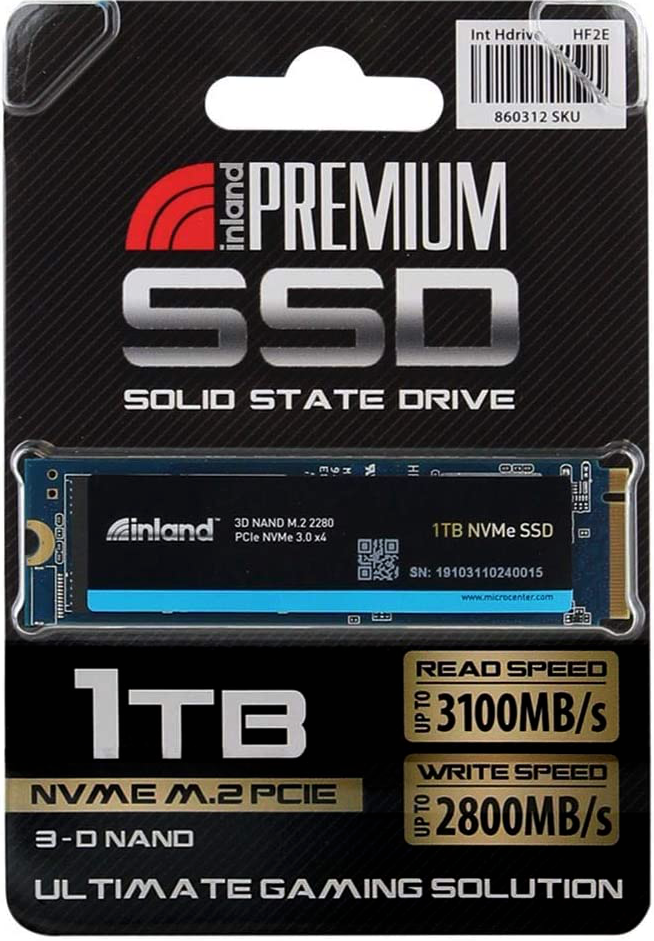 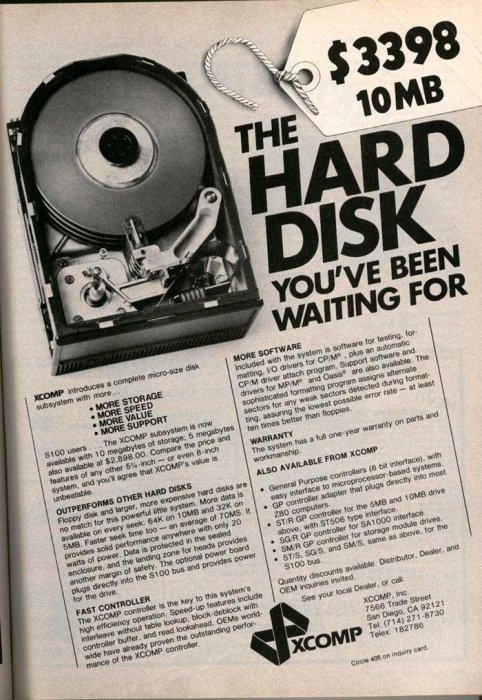 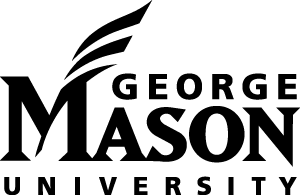 Persistence: HDDs and SSDs
CS 571: Operating Systems (Spring 2021)
Lecture 9
Yue Cheng
Some material taken/derived from: 
Wisconsin CS-537 materials by Remzi Arpaci-Dusseau + Harvard CS-161 materials by James Mickens.
Licensed for use under a Creative Commons Attribution-NonCommercial-ShareAlike 3.0 Unported License.
Hard Disk Drives (HDDs)
Y. Cheng
GMU CS571 Spring 2021
2
Basic Interface
A magnetic disk has a sector-addressable address space
You can think of a disk as an array of sectors
Each sector (logical block) is the smallest unit of transfer

Sectors are typically 512 or 4096 bytes

Main operations
Read from sectors (blocks)
Write to sectors (blocks)
Y. Cheng
GMU CS571 Spring 2021
3
[Speaker Notes: Magnetization: magnetizable material (magnetic film) 
Longitudinal recording vs. perpendicular recording: only needs two stable magnetic states]
Disk Structure
The 1-dimensional array of logical blocks is mapped into the sectors of the disk sequentially
Sector 0 is the first sector of the first track on the outermost cylinder
Mapping proceeds in order through that track, then the rest of the tracks in that cylinder, and then through the rest of the cylinders from outermost to innermost
Logical to physical address should be easy
Except for bad sectors
Y. Cheng
GMU CS571 Spring 2021
4
Internals of Hard Disk Drive (HDD)
Y. Cheng
GMU CS571 Spring 2021
5
Internals of Hard Disk Drive (HDD)
Platter
Covered with a magnetic film
Y. Cheng
GMU CS571 Spring 2021
6
Internals of Hard Disk Drive (HDD)
A single track example
Y. Cheng
GMU CS571 Spring 2021
7
[Speaker Notes: single track contains sectors in clock wise direction from sec 0 to sec 11. a total of 12 sectors]
Internals of Hard Disk Drive (HDD)
Spindle in the center of the surface
Y. Cheng
GMU CS571 Spring 2021
8
Internals of Hard Disk Drive (HDD)
The track is divided into numbered sectors
Y. Cheng
GMU CS571 Spring 2021
9
Internals of Hard Disk Drive (HDD)
A single track + an arm + 
a head
Y. Cheng
GMU CS571 Spring 2021
10
HDD Mechanism (3D view)
Y. Cheng
GMU CS571 Spring 2021
11
Let’s Read Sector 0
Y. Cheng
GMU CS571 Spring 2021
12
Let’s Read Sector 0
1. Seek for right track
2. Rotate (sector 9  0)
3. Transfer data (sector 0)
Y. Cheng
GMU CS571 Spring 2021
13
Don’t Try This at Home!
https://www.youtube.com/watch?v=9eMWG3fwiEU&feature=youtu.be&t=30s
Y. Cheng
GMU CS571 Spring 2021
14
Disk Performance
I/O latency of disks
	LI/O = Lseek + Lrotate + Ltransfer

Disk access latency at millisecond level
Y. Cheng
GMU CS571 Spring 2021
15
Seek, Rotate, Transfer
Seek may take several milliseconds (ms)

Settling along can take 0.5 - 2ms

Entire seek often takes 4 - 10ms
Y. Cheng
GMU CS571 Spring 2021
16
Seek, Rotate, Transfer
Rotation per minute (RPM)
7200 RPM is common nowadays
15000 RPM is high end
Old computers may have 5400 RPM disks

1 / 7200 RPM = 1 minute / 7200 rotations =
   	1 second / 120 rotations = 8.3 ms / rotation
Y. Cheng
GMU CS571 Spring 2021
17
Seek, Rotate, Transfer
Rotation per minute (RPM)
7200 RPM is common nowadays
15000 RPM is high end
Old computers may have 5400 RPM disks

1 / 7200 RPM = 1 minute / 7200 rotations =
   	1 second / 120 rotations = 8.3 ms / rotation

So it may take 4.2 ms on average to rotate to target (0.5 * 8.3 ms)
Y. Cheng
GMU CS571 Spring 2021
18
[Speaker Notes: a good rule of thumb when calculating avg rotate time is by dividing the single track rotation time by half]
Seek, Rotate, Transfer
Relatively fast
Depends on RPM and sector density

100+ MB/s is typical for SATA I (1.5Gb/s max)
Up to 600MB/s for SATA III (6.0Gb/s)

1s / 100MB = 10ms / MB = 4.9us/sector 
Assuming 512-byte sector
Y. Cheng
GMU CS571 Spring 2021
19
Workloads
Seeks and rotations are slow while transfer is relatively fast

What kind of workload is best suited for disks?
Y. Cheng
GMU CS571 Spring 2021
20
Workloads
Seeks and rotations are slow while transfer is relatively fast

What kind of workload is best suited for disks?
Sequential I/O: access sectors in order (transfer dominated)

Random workloads access sectors in a random order (seek+rotation dominated)
Typically slow on disks
Never do random I/O unless you must! E.g., Quicksort is a terrible algorithm for disk!
Y. Cheng
GMU CS571 Spring 2021
21
[Speaker Notes: avoid random io as much as you can unless you have to.
quick sort if dataset is huge and cannot fit in mem; its terribly slow.]
Disk Performance Calculation
Seagate Enterprise SATA III HDD





How long does an average 4KB read take?
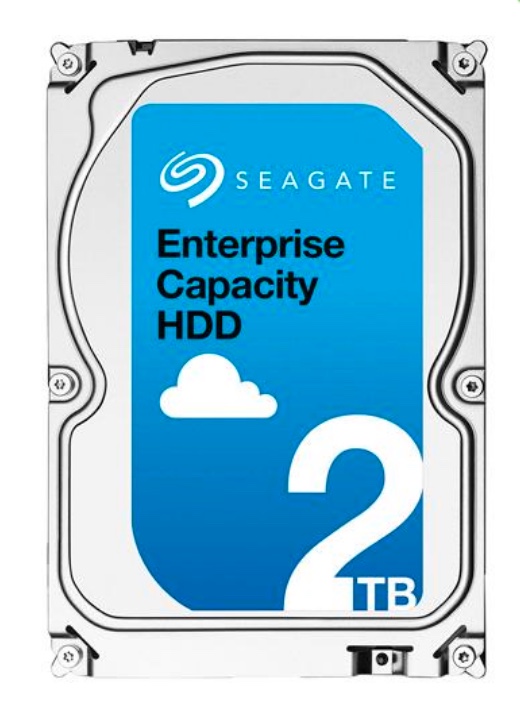 Y. Cheng
GMU CS571 Spring 2021
22
Disk Performance Calculation
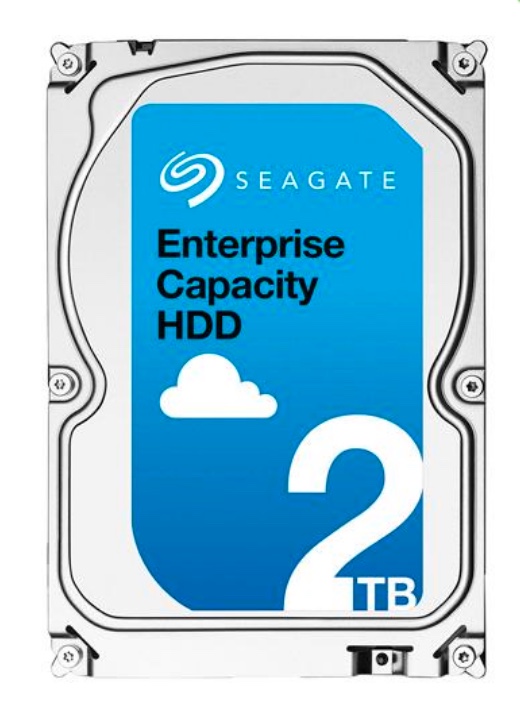 Y. Cheng
GMU CS571 Spring 2021
23
Disk Performance Calculation
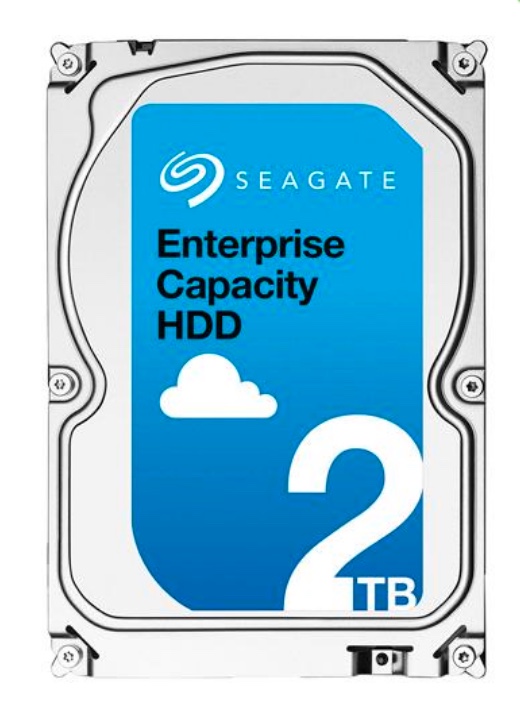 Avg Seek
Avg Rotate
Y. Cheng
GMU CS571 Spring 2021
24
Q: Given a stream of I/O requests, in what order should they be served?
Y. Cheng
GMU CS571 Spring 2021
25
Disk Scheduling
Y. Cheng
GMU CS571 Spring 2021
26
Disk Scheduling
OS is responsible for using hardware efficiently — for the disk drives, this means having a fast access time and high disk bandwidth utilization

Strategy: reorder requests to meet some goal
Performance (e.g., by making I/O sequential)
Fairness
Consistent latency

Usually implemented in both OS and hardware
Y. Cheng
GMU CS571 Spring 2021
27
Disk Scheduling
Performance objective: minimize seek+rotation time 
Minimize the distance the head needs to go

Disk bandwidth:
The total number of bytes transferred, divided by the total time between the first request for service and the completion of the last transfer
Y. Cheng
GMU CS571 Spring 2021
28
Disk Scheduling
There are many sources of disk I/O requests:
OS
System processes
User processes
I/O request:
Read/write mode, disk address, memory address, number of sectors to transfer
OS maintains queue of requests, per disk or device

Idle disk can immediately work on I/O request, busy disk means work must queue
Optimization algorithms make sense only when a queue exists
Y. Cheng
GMU CS571 Spring 2021
29
[Speaker Notes: io req is a complicated combination of all these stuff: … 

os maintains a Q of io req at per device level.

so far we’ve covered two big classes of scheduling algos: cpu sched and disk sched;]
Disk Scheduling
Note that drive controllers have small buffers and can manage a queue of I/O requests (of varying “depth”)

Disk scheduling algorithms: 
Algorithms that schedule the orders of disk I/O requests
Y. Cheng
GMU CS571 Spring 2021
30
[Speaker Notes: two level io sched is a bit out of our current scope too complex; so we are simply focusing on the os part]
Disk Scheduling
Disk scheduling algorithms: 
Algorithms that schedule the orders of disk I/O requests
The analysis is true for one or many platters
We illustrate scheduling algorithms with an example request queue (0-199)
			98, 183, 37, 122, 14, 124, 65, 67
	Initially, head pointer pointing to 53
Y. Cheng
GMU CS571 Spring 2021
31
[Speaker Notes: with an exmaple IO workload that spans a cylinder range of  0-199
you can think of each cylinder number touched in this workload as a disk addr requested by the app]
FIFO
Idea: Serve the I/O request in the order they arrive
Y. Cheng
GMU CS571 Spring 2021
32
FIFO
Idea: Serve the I/O request in the order they arrive
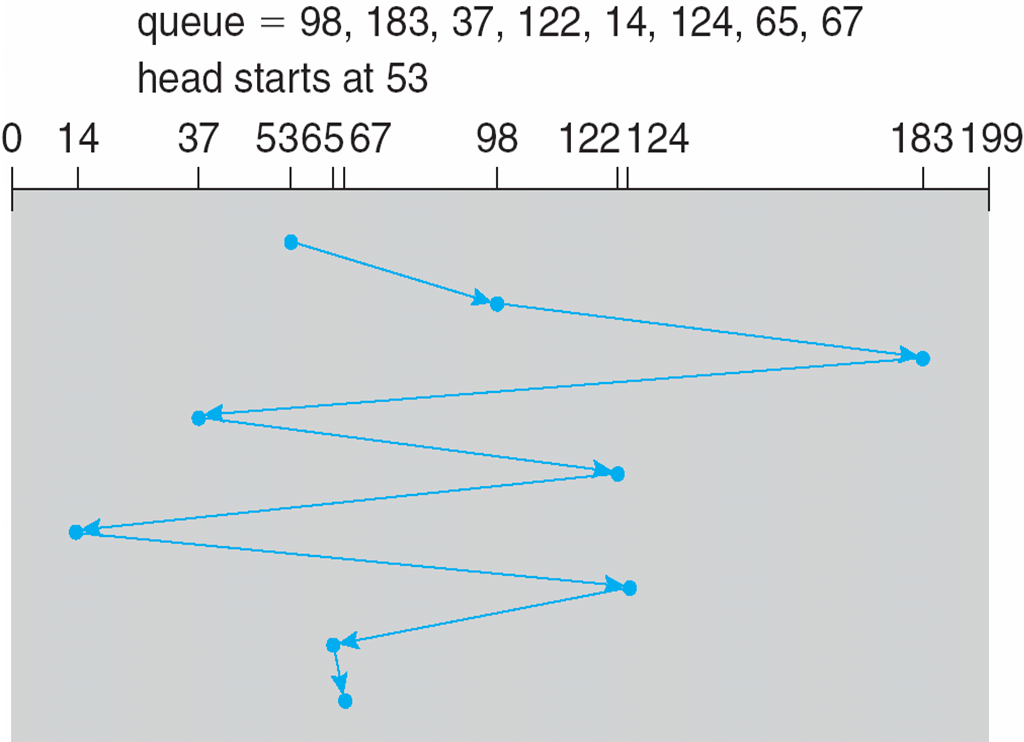 Y. Cheng
GMU CS571 Spring 2021
33
[Speaker Notes: visualization of FIFO 

zig zag kind of flow]
FIFO
Idea: Serve the I/O request in the order they arrive
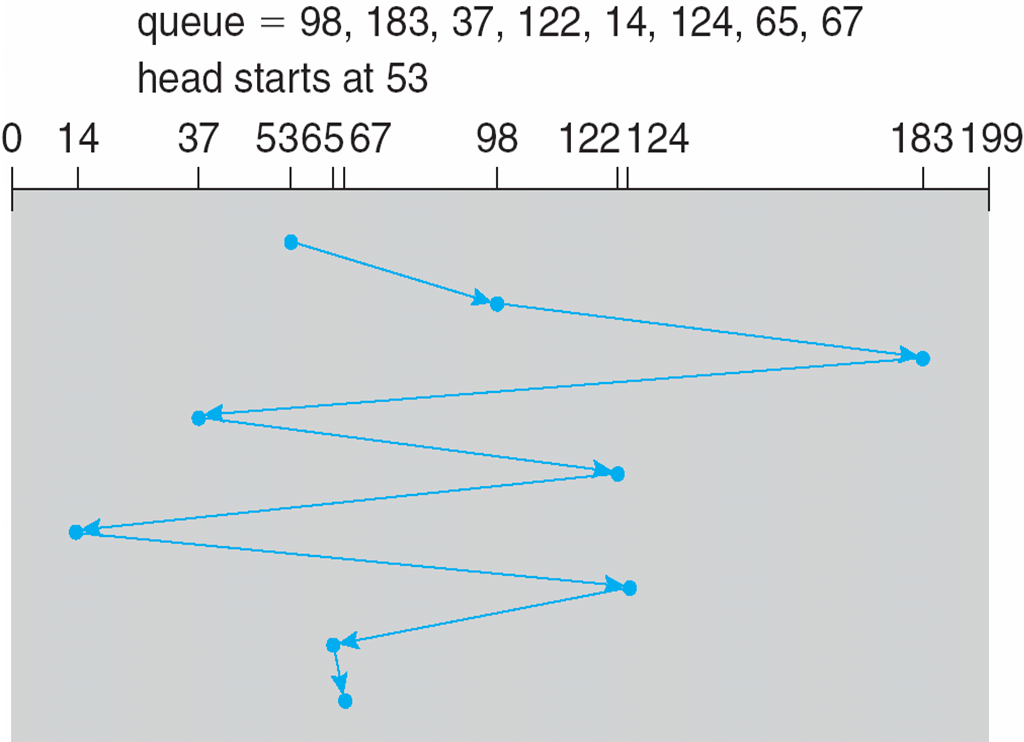 Illustration shows total head movement of 640 cylinders
Y. Cheng
GMU CS571 Spring 2021
34
[Speaker Notes: Performance is so bad

98-53+183-98+183-37+122-37+122-14+124-14+124-65+2 = 640]
Shortest Positioning Time First (SPTF)
Idea: Selects the request that will take the least time for seeking and rotating

Also called Shortest Seek Time First (SSTF) if rotational positioning is not considered
Y. Cheng
GMU CS571 Spring 2021
35
Shortest Positioning Time First (SPTF)
Idea: Selects the request that will take the least time for seeking and rotating
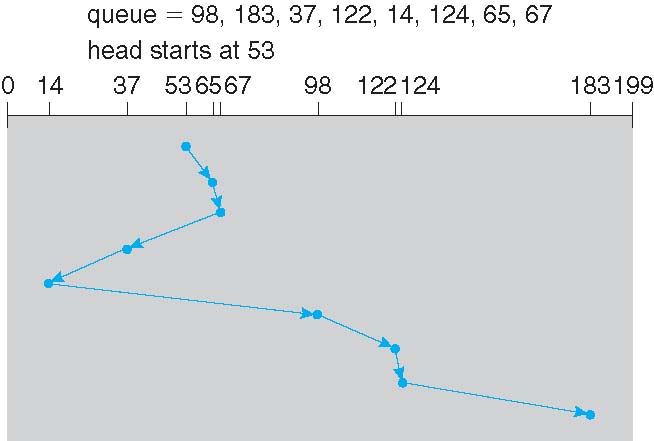 Illustration shows total head movement of 236 cylinders
Greedy algorithm: Similar to SJF: may cause starvation of some requests!
Y. Cheng
36
[Speaker Notes: kind of like a greedy algo – out of order scheduling… 

65-53+67-65+67-37+37-14+98-14+122-98+124-122+183-124 = 236

67-53+67-14+183-14]
SCAN
Idea: Sweep back and forth, from one end of disk to the other, serving requests as you go
The disk arm starts at one end of the disk, and moves toward the other end, servicing requests until it gets to the other end of the disk, where the head movement is reversed and servicing continues
AKA Elevator Algorithm
Y. Cheng
GMU CS571 Spring 2021
37
SCAN
Illustration shows total head movement of 236 cylinders
Issue: Cylinders in the middle get better service; Requests at the other end wait the longest!
Y. Cheng
38
[Speaker Notes: 53-37+37-14+14+65+67-65+98-67+122-98+124-122+183-124 =

53+183 = 236]
C-SCAN (Circular-SCAN)
Idea: Only sweep in ONE direction
When it reaches the other end, however, it immediately returns to the beginning of the disk, without servicing any requests on the return trip
Provides a more uniform wait time than SCAN
Treats the cylinders as a circular list that wraps around from the last cylinder to the first one
Y. Cheng
GMU CS571 Spring 2021
39
C-SCAN
Total number of cylinders?
Y. Cheng
GMU CS571 Spring 2021
40
[Speaker Notes: 65-53+67-65+98-67+122-98+124-122+183-124+199-183+199+14+37-14 = 382

199-53+199+37]
C-LOOK
Idea: Arm only goes as far as the last request in each direction, then reverses direction immediately, without first going all the way to the end of the disk 
LOOK: A version of SCAN 
C-LOOK: A version of C-SCAN
Y. Cheng
GMU CS571 Spring 2021
41
[Speaker Notes: w/o bouncing at the boundary]
C-LOOK
Total number of cylinders?
Y. Cheng
GMU CS571 Spring 2021
42
[Speaker Notes: 65-53+67-65+98-67+122-98+124-122+183-124+183-14+37-14 = 322

183-53+183-14+37-14 = 322]
Work Conservation
Work conserving schedulers always try to do I/O if there’s I/O to be done

Sometimes, it’s better to wait (delay) instead if you anticipate another request will appear nearby

Such non-work-conserving schedulers are called anticipatory schedulers
Y. Cheng
GMU CS571 Spring 2021
43
[Speaker Notes: so far all sched we’ve discussed are work conserving sched]
Selecting A Disk Scheduling Algorithm
SPTF is common and has a natural appeal
Starvation
SCAN and C-SCAN perform better for systems that place a heavy load on the disk
Less starvation
Performance depends on the workload (i.e., number and types of requests)
The disk scheduling algorithm should be written as a separate OS module, allowing it to be replaced with a different algorithm if necessary
Requests for disk service can be impacted by the file-allocation method/pattern
as well as metadata layout – topic of file systems
Next lecture
Y. Cheng
GMU CS571 Spring 2021
44
Solid State Drives (SSDs)
Y. Cheng
GMU CS571 Spring 2021
45
[Speaker Notes: In the last few lectures, we’ve covered topics related to mechanical hard disk drives. Today we are going to discuss flash: a faster storage medium which is also commonly used everywhere]
Disk Recap
I/O requires: seek, rotate, transfer

Inherently:
Not parallel (only one head)
Slow (mechanical)
Poor random I/O (locality around disk head)

Random requests each taking ~10+ ms
Y. Cheng
GMU CS571 Spring 2021
46
[Speaker Notes: first a brief overview about hdd:

consists of three parts: 
[draw surface 1D… ]

Mechanical, bad random IO perf: a random io workload with requests randomly scattered across the surface. arms seeking back force; surface rotate back and force. each random io comes with a cost associated with the moving mechanical parts:]
SSD Overview
Hold charge in cells. No moving (mechanical) parts (no seeks)!
SSDs use transistors (just like DRAM), but SSD data persists when the power goes out
NAND-based flash is the most popular technology, so we’ll focus on it
SSD is Inherently parallel!
Y. Cheng
GMU CS571 Spring 2021
47
[Speaker Notes: flash is a completely different story. flash is one type of electronic storage medium.

there is no mechanical moving parts; instead, it holds charge in cells. There is no mechanical moving parts, there is no back and force seek. Also, its inherently parallel, where multiple reads can be served simultaneously by the device.]
SSD Overview
Hold charge in cells. No moving (mechanical) parts (no seeks)!
SSDs use transistors (just like DRAM), but SSD data persists when the power goes out
NAND-based flash is the most popular technology, so we’ll focus on it
SSD is Inherently parallel!
High-level takeaways
SSDs have a higher $/bit than HDDs, but better performance
SSDs handle writes in a strange way; this has implications for file system design
Y. Cheng
GMU CS571 Spring 2021
48
[Speaker Notes: flash is a completely different story. flash is one type of electronic storage medium.

there is no mechanical moving parts; instead, it holds charge in cells. There is no mechanical moving parts, there is no back and force seek. Also, its inherently parallel, where multiple reads can be served simultaneously by the device.]
Storage Hierarchy Overview
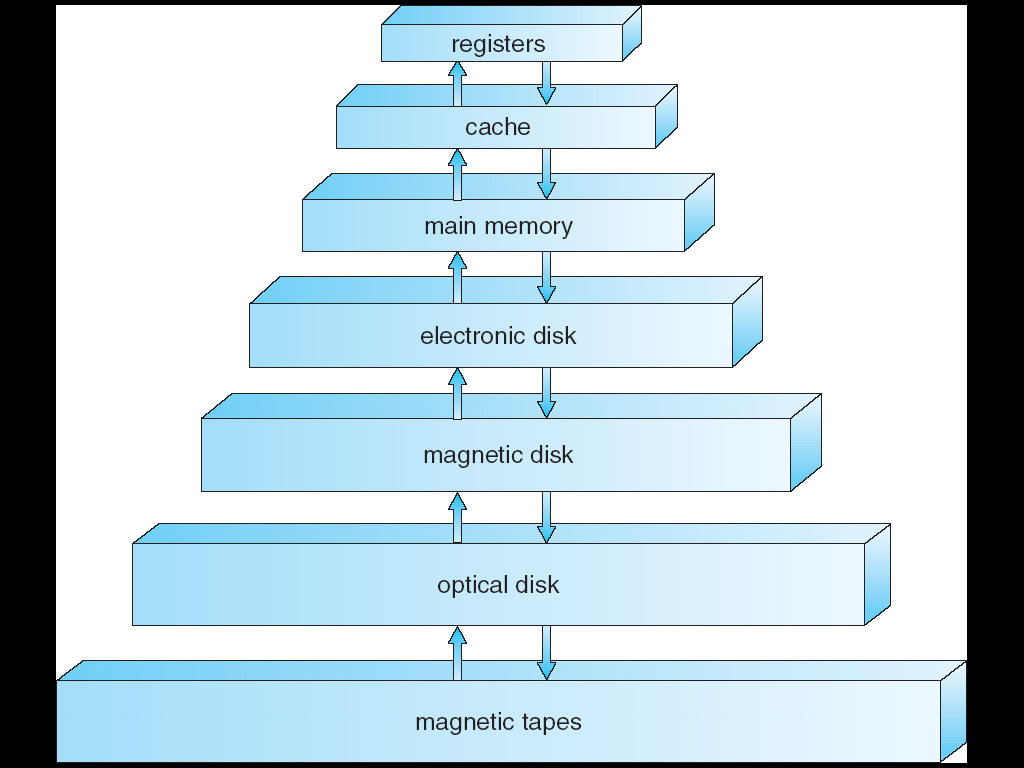 SSD:
Smaller capacity
Higher $/bit
Faster accesses
HDD:
Larger capacity
Lower $/bit
Way slower accesses
Y. Cheng
GMU CS571 Spring 2021
49
[Speaker Notes: this storage hierarchy graph shows where we are right now. 

now we are talking about flash, which is one type of electronic disks. it is one level above the magnetic mechanical disk. 
flash has relatively smaller capacity but faster performance, as compared to hdds.]
Disk vs. SSD: Performance
Throughput
Disk: ~130MB/s (sequential)
SSD: ~400MB/s

Latency
Disk: ~10ms (one op)
SSD:
Read: 10-50us
Program: 200-500us
Erase: 2ms
Y. Cheng
GMU CS571 Spring 2021
50
[Speaker Notes: Lets first take a look at perf comparison.

Regarding throughput, disks can at most achieve 130mb/s for sequential io, whereas flash can easily achieve 400+mb/s
Regarding latency: for each random io operation, disk would take around 10ms. whereas for flash, the read latency is at micro second level, which is 3 orders of magnitude difference. 
Due to its unique internal logic, flash latency can be categorized into three classes: 
pure read is super fast: 10-50us;]
Disk vs. SSD: Performance
Throughput
Disk: ~130MB/s (sequential)
SSD: ~400MB/s

Latency
Disk: ~10ms (one op)
SSD:
Read: 10-50us
Program: 200-500us
Erase: 2ms
Types of write, more later…
Y. Cheng
GMU CS571 Spring 2021
51
[Speaker Notes: program and erase can be treated as write: at 200-500us level; 

besides read and write, flash has a unique op, which is called erase, flash can only be written new data after old data has been erased, flash does not support overwrite. and this erase op is the most expensive, which is at ms level. we will talk about the detail of erase later.]
Disk vs. SSD: Internal
Y. Cheng
52
* https://www.enterprisestorageforum.com/storage-hardware/ssd-vs-hdd.html
[Speaker Notes: HDD is apparently not as shock resistant as SSDs – ability to sustain minor impact without damage to the internal mechanism… 

SSD – PCB board which electrically connects electronic componnets using conductive tracks, pads, other features, etc.]
Disk vs. SSD: Capacity & Price
“An obvious question is why are we talking about spinning disks at all, rather than SSDs, which have higher IOPS and are the “future” of storage. The root reason is that the cost per GB remains too high, and more importantly that the growth rates in capacity/$ between disks and SSDs are relatively close (at least for SSDs that have sufficient numbers of program-erase cycles to use in data centers), so that cost will not change enough in the coming decade. We do make extensive use of SSDs, but primarily for high performance workloads and caching, and this helps disks by shifting seeks to SSDs.

~ Eric Brewer et al.

Source: https://static.googleusercontent.com/media/research.google.com/en//pubs/archive/44830.pdf
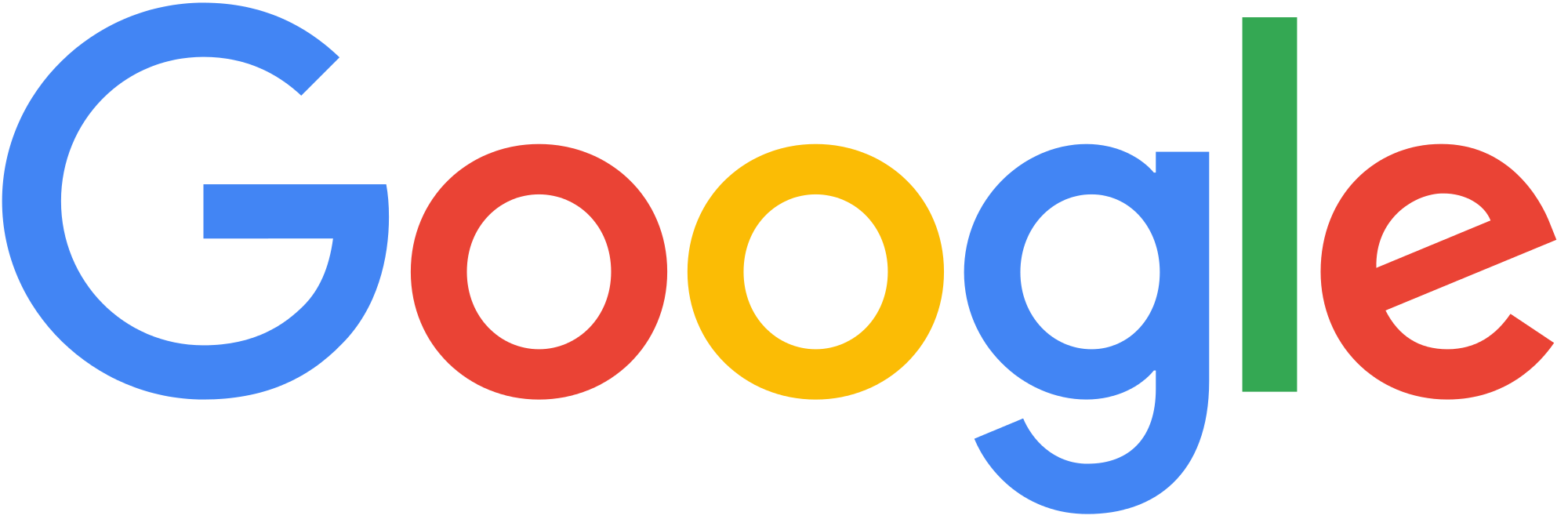 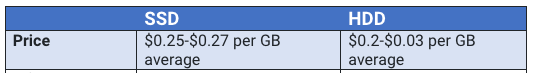 Y. Cheng
GMU CS571 Spring 2021
53
[Speaker Notes: This is an excerpt from eric brewer’s white paper that was published in FAST’16.

Basically what he discussed in this paragraph is that though flash is super fast compared to traditional hdd, hdd is still the main stream storage medium. why? because hdd has way higher density, and much cheaper cost per GB price. Where ssd can be used? SSDs can be used as a hdd cache to accelerate random io workloads, because its super fast for random read, it is expensive, and hence its small capacity has to be used cautiously.]
Disk vs. SSD: Summary
* https://www.enterprisestorageforum.com/storage-hardware/ssd-vs-hdd.html
Y. Cheng
GMU CS571 Spring 2021
54
[Speaker Notes: Nearline storage: https://en.wikipedia.org/wiki/Nearline_storage]
SSD Architecture
Y. Cheng
GMU CS571 Spring 2021
55
[Speaker Notes: next lets zoom in and take a look at the internal architecture of flash]
SLC: Single-Level Cell
charge
NAND Cell
Y. Cheng
GMU CS571 Spring 2021
56
[Speaker Notes: this graph shows an empty nand cell within a flash. a flash may have thousands of millions of cells. each cell represents one single bit.
Y-axis is the electricity charge level.

NAND := NOT-AND (In digital electronics, a NAND gate (NOT-AND) is a logic gate which produces an output which is false only if all its inputs are true)
NAND flash also uses floating-gate transistors, but they are connected in a way that resembles a NAND gate:]
SLC: Single-Level Cell
1
charge
NAND Cell
Y. Cheng
GMU CS571 Spring 2021
57
[Speaker Notes: For SLC, which is single level cell, it has a single level threshold. charge above this level represents 1]
SLC: Single-Level Cell
0
charge
NAND Cell
Y. Cheng
GMU CS571 Spring 2021
58
[Speaker Notes: whereas charge below this level represents 0]
MLC: Multi-Level Cell
00
charge
NAND Cell
Y. Cheng
GMU CS571 Spring 2021
59
[Speaker Notes: a counterpart of single level cell is the multi level cell;
MLC can be used to represent two bits rather than one single binary bit]
MLC: Multi-Level Cell
01
charge
NAND Cell
Y. Cheng
GMU CS571 Spring 2021
60
MLC: Multi-Level Cell
10
charge
NAND Cell
Y. Cheng
GMU CS571 Spring 2021
61
[Speaker Notes: above the mid level but slightly below the upmost level : 10]
MLC: Multi-Level Cell
11
charge
NAND Cell
Y. Cheng
GMU CS571 Spring 2021
62
[Speaker Notes: a full charge represents 11]
Single- vs. Multi-Level Cell
SLC
MLC
charge
charge
Y. Cheng
GMU CS571 Spring 2021
63
[Speaker Notes: 3D NAND, as the name implies, involves cutting multiple layers into the silicon, stacking memory cells to increase storage density. By stacking cells in 32 layers, we can reach much higher storage density in each die, as well as allowing the cells to space out more on each plane, helping reduce interference issues between the cells.]
Single- vs. Multi-Level Cell
SLC
MLC
charge
charge
expensive
robust
1 cell: 1 bit
cheap
sensitive
1 cell: multi-bit
Y. Cheng
GMU CS571 Spring 2021
64
[Speaker Notes: single level cell is more expensive but provides better robustness, compared to multi level cell.

To explain why MLC is cheaper and more sensitive, we need to understand the wearout issue of flash devices.
[why multi level cell is more sensitive simply because its more error prone, and the when writing many times, it may be wornout within a short time.]]
Wearout
Problem: flash cells wear out after being erased too many times

MLC: ~10K times
SLC: ~100K times

Usage strategy: ???
Y. Cheng
GMU CS571 Spring 2021
65
[Speaker Notes: might be faced with risk of not working properly after this many times of erasures.
it might stop working correctly and start give errors after this lifespan limit]
Wearout
Problem: flash cells wear out after being erased too many times

MLC: ~10K times
SLC: ~100K times

Usage strategy: wear leveling
Prevents some cells from being wornout while others still fresh
Y. Cheng
GMU CS571 Spring 2021
66
[Speaker Notes: the core idea of flash wear leveling is to provide write balancing across all cells. to prevent some cells from being worn out while others still fresh]
Banks
SSD devices are divided into banks (aka. planes)

Banks can be accessed in parallel
Bank 0
Bank 1
Bank 2
Bank 3
Y. Cheng
GMU CS571 Spring 2021
67
[Speaker Notes: flash devices can be divided into multiple banks, multiple banks can be accessed in parallel;
this further improves the flash performance]
Banks
SSD devices are divided into banks (aka. planes)

Banks can be accessed in parallel
read
read
Bank 0
Bank 1
Bank 2
Bank 3
Y. Cheng
GMU CS571 Spring 2021
68
Banks
SSD devices are divided into banks (aka. planes)

Banks can be accessed in parallel
data
data
Bank 0
Bank 1
Bank 2
Bank 3
Y. Cheng
GMU CS571 Spring 2021
69
SSD Writes
Writing 0’s
Fast, fine-grained

Writing 1’s
Slow, coarse-grained
Y. Cheng
GMU CS571 Spring 2021
70
[Speaker Notes: now lets talk about how flash handles writes

like other storage medium, flash represents data in binary form. but flash distinguishes 0 based writes from 1-based writes. 
writing 0’s can be fast and fine-grained, whereas writing 1’s can be slow and coarse grained.]
SSD Writes
Writing 0’s
Fast, fine-grained
called “program”
Writing 1’s
Slow, coarse-grained
called “erase”
Y. Cheng
GMU CS571 Spring 2021
71
[Speaker Notes: writing 0– called program phase, which can be treated as disk write

writing 1 called erase phase, which is used by flash to clean up old data before accepting new writes

there is a mismatch interms of granulary for program and erase]
SSD Writes
Writing 0’s
Fast, fine-grained [page-level]
called “program”
Writing 1’s
Slow, coarse-grained [block-level]
called “erase”
Y. Cheng
GMU CS571 Spring 2021
72
[Speaker Notes: program phase is in finer granularity, which is at page level
while erasue is at coarse granulariy which is at block level

blocks contain multiple pages. pages are basic units of flash reads and writes]
SSD Writes
Writing 0’s
Fast, fine-grained [page-level]
called “program”
Writing 1’s
Slow, coarse-grained [block-level]
called “erase”
SSD can only “write” (program) into clean pages
“clean”: pages containing all 1’s (pages that have been erased) 
SSD does not support in-place overwrite!
Y. Cheng
GMU CS571 Spring 2021
73
[Speaker Notes: again, flash can only write new data into clean pages, clean page contains all 1’s. which are the pages that have been erased.

one important attribute of flash is that flash does not support in-place overwrite. it always has to erase the old data if the page is not clean, then program or write new data in.]
Banks and Blocks
Bank 0
Bank 1
Bank 2
Bank 3
Y. Cheng
GMU CS571 Spring 2021
74
Banks and Blocks
Each bank contains many “blocks”
Bank 0
Bank 2
Bank 3
Y. Cheng
GMU CS571 Spring 2021
75
Block and Pages
1111
1111
1111
1111
1111
1111
1111
1111
1111
1111
1111
1111
1111
1111
1111
1111
One block
Y. Cheng
GMU CS571 Spring 2021
76
Block and Pages
1111
1111
1111
1111
1111
1111
1111
1111
1111
1111
1111
1111
1111
1111
1111
1111
One page
Y. Cheng
GMU CS571 Spring 2021
77
Block and Pages
1111
1111
1111
1111
1111
1111
1111
1111
1111
1111
1111
1111
1111
1111
1111
1111
All pages are clean (“programmable”)
Y. Cheng
GMU CS571 Spring 2021
78
Block
program
1011
1000
1111
1111
1111
1111
1111
1111
1111
1111
1111
1111
1111
1111
1111
1111
Y. Cheng
GMU CS571 Spring 2021
79
Block
1011
1000
1111
1111
1111
1111
1111
1111
1111
1111
0110
1010
1111
1111
1111
1111
program
Y. Cheng
GMU CS571 Spring 2021
80
Block
1011
1000
1111
1111
1111
1111
1111
1111
1111
1111
0110
1010
1111
1111
1111
1111
Two pages hold data (cannot be overwritten)
Y. Cheng
GMU CS571 Spring 2021
81
Block
still want to write data into this page???
1011
1000
1111
1111
1111
1111
1111
1111
1111
1111
0110
1010
1111
1111
1111
1111
Two pages hold data (cannot be overwritten)
Y. Cheng
GMU CS571 Spring 2021
82
Block
1011
1000
1111
1111
1111
1111
1111
1111
1111
1111
0110
1010
1111
1111
1111
1111
erase
Y. Cheng
GMU CS571 Spring 2021
83
Block
1111
1111
1111
1111
1111
1111
1111
1111
1111
1111
1111
1111
1111
1111
1111
1111
erase
(the whole block)
Y. Cheng
GMU CS571 Spring 2021
84
[Speaker Notes: erase all pages in this block]
Block
1111
1111
1111
1111
1111
1111
1111
1111
1111
1111
1111
1111
1111
1111
1111
1111
After erase, again, free state 
(can write new data in any page)
Y. Cheng
GMU CS571 Spring 2021
85
Block
1011
0001
1111
1111
1111
1111
1111
1111
1111
1111
1111
1111
1111
1111
1111
1111
This dark blue page holds data
Y. Cheng
GMU CS571 Spring 2021
86
SSD vs. Disk: APIs
flash
disk
read
write
Y. Cheng
GMU CS571 Spring 2021
87
SSD vs. Disk: APIs
flash
disk
read sector
read page
read
write
Y. Cheng
GMU CS571 Spring 2021
88
SSD vs. Disk: APIs
flash
disk
read sector
read page
read
program page
(0’s)
erase block
(1’s)
write
write sector
Y. Cheng
GMU CS571 Spring 2021
89
SSD Architecture
Bank/plane: 1024 to 4096 blocks
Banks accessed in parallel

Block: 64 to 256 pages
Unit of erase

Page: 2 to 8 KB
Unit of read and program
Y. Cheng
GMU CS571 Spring 2021
90
Disk vs. SSD: Performance
Throughput
Disk: ~130MB/s (sequential)
Flash: ~400MB/s

Latency
Disk: ~10ms (one op)
Flash:
Read: 10-50us
Program: 200-500us
Erase: 2ms
Y. Cheng
GMU CS571 Spring 2021
91
[Speaker Notes: Now that you have a better idea how it works internally, lets revisit flash perf]
Working with File System
Y. Cheng
GMU CS571 Spring 2021
92
[Speaker Notes: How to use flash]
Traditional File Systems
File System
Traditional API:
read sector
write sector
Storage Device
Y. Cheng
GMU CS571 Spring 2021
93
[Speaker Notes: traditional file system exposes apis to read and write sectors 
which is under the assumption that the storage medium is hdds]
Traditional File Systems
File System
Traditional API:
read sector
write sector
Storage Device
Mismatch with SSD!
Y. Cheng
GMU CS571 Spring 2021
94
[Speaker Notes: there is a clear mismatch for fs apis bw hdd and flash devices]
Traditional APIs wrapping around SSD APIs
read(addr):
return ssd_read(addr)

write(addr, data):
    block_copy = ssd_read(all pages of block)
    modify block_copy with data
    ssd_erase(block of addr)
    ssd_program(all pages of block_copy)
Y. Cheng
GMU CS571 Spring 2021
95
[Speaker Notes: One naïve approach for solving this mismatch is by providing a  traditional api wrapper around flash apis

[whiteboard: list traditional apis, list flash apis]

traditional apis are read and write, which are oblivious of the flash device.]
Awkward SSD Write
Memory
00
11
11
11
11
11
00
00
11
01
00
01
SSD
01
10
11
10
11
11
11
11
11
11
10
11
block 0
block 1
block 2
Y. Cheng
GMU CS571 Spring 2021
96
Awkward SSD Write
Memory
File system wants
to write 0001
00
11
11
11
11
11
00
00
11
01
00
01
SSD
01
10
11
10
11
11
11
11
11
11
10
11
block 0
block 1
block 2
Y. Cheng
GMU CS571 Spring 2021
97
Awkward SSD Write
Memory
00
11
11
11
11
11
00
00
11
01
00
01
SSD
01
10
11
10
11
11
11
11
11
11
10
11
block 0
block 1
block 2
Y. Cheng
GMU CS571 Spring 2021
98
Awkward SSD Write
00
11
00
00
Memory
01
10
11
11
Read all pages in block
00
11
11
11
11
11
00
00
11
01
00
01
SSD
01
10
11
10
11
11
11
11
11
11
10
11
block 0
block 1
block 2
Y. Cheng
GMU CS571 Spring 2021
99
Awkward SSD Write
00
11
00
00
Memory
01
10
11
11
00
11
11
11
11
11
00
00
11
01
00
01
SSD
01
10
11
10
11
11
11
11
11
11
10
11
block 0
block 1
block 2
Y. Cheng
GMU CS571 Spring 2021
100
Awkward SSD Write
Modify target page
in memory
00
11
00
01
Memory
01
10
11
11
00
11
11
11
11
11
00
00
11
01
00
01
SSD
01
10
11
10
11
11
11
11
11
11
10
11
block 0
block 1
block 2
Y. Cheng
GMU CS571 Spring 2021
101
Awkward SSD Write
00
11
00
01
Memory
01
10
11
11
00
11
11
11
11
11
00
00
11
01
00
01
SSD
01
10
11
10
11
11
11
11
11
11
10
11
block 0
block 1
block 2
Y. Cheng
GMU CS571 Spring 2021
102
Awkward SSD Write
00
11
00
01
Memory
01
10
11
11
Erase whole block
11
11
11
11
11
11
11
11
11
01
00
01
SSD
11
11
11
10
11
11
11
11
11
11
10
11
block 0
block 1
block 2
Y. Cheng
GMU CS571 Spring 2021
103
Awkward SSD Write
00
11
00
01
Memory
01
10
11
11
11
11
11
11
11
11
11
11
11
01
00
01
SSD
11
11
11
10
11
11
11
11
11
11
10
11
block 0
block 1
block 2
Y. Cheng
GMU CS571 Spring 2021
104
Awkward SSD Write
00
11
00
01
Memory
01
10
11
11
Program all pages 
in block
00
11
11
11
11
11
00
01
11
01
00
01
SSD
01
10
11
11
11
10
11
11
11
11
10
11
block 0
block 1
block 2
Y. Cheng
GMU CS571 Spring 2021
105
Awkward SSD Write
Memory
00
11
11
11
11
11
00
01
11
01
00
01
SSD
01
10
11
11
11
10
11
11
11
11
10
11
block 0
block 1
block 2
Y. Cheng
GMU CS571 Spring 2021
106
[Speaker Notes: whats the problem with this naïve api wrapper based approach?]
Issue: Write Amplification
Random writes are expensive for flash!

Writing one 4KB page may cause:
read, erase, and program of the whole 256KB block
Y. Cheng
GMU CS571 Spring 2021
107
[Speaker Notes: the issue is the write amplification.

in our example, we want to write to a single page of 4KB. you have to bring the whole block of 256kb into memory, modify the single page that you target, and then erase the whole block before you can write new data into device.

By write amplification, it means the a small random write can get dramatically amplified to a huge write which touches all data within this particular block.]
Flash Translation Layer(FTL)
Y. Cheng
GMU CS571 Spring 2021
108
[Speaker Notes: to solve this issue, ppl propose a scheme called flash translation layer or ftl]
Flash Translation Layer (FTL)
Add an address translation layer between upper-level file system and lower-level flash
Translate logical device addresses to physical addresses
Convert in-place write into append-write (log-structured)
Essentially, a virtualization & optimization layer
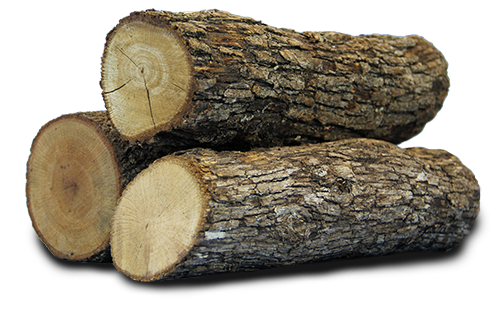 Y. Cheng
GMU CS571 Spring 2021
109
[Speaker Notes: the core idea of ftl is adding one address translation layer to map the logical disk addr into the physical flash addr, and to convert random in-place writes into append based writes]
Flash Translation Layer (FTL)
Usually implemented in SSD device’s firmware (hardware)
But is also implemented in software for some SSDs

Where to store mapping? 
SRAM

Physical pages can be in three states
uninitialized, valid, invalid
Y. Cheng
GMU CS571 Spring 2021
110
SSD Architecture with FTL
SSD provides disk-like interface
FTL
SRAM:
Mapping table
Y. Cheng
GMU CS571 Spring 2021
111
[Speaker Notes: ssd provides disk like interfaces for fs to interact with flash device.

fs uses logical addr which gets translated into physical addr using ftl. ftl refers to the mapping table structure stored in device’s sram for doing locating, etc]
Logical-to-physical map
. . .
Log head
Page
2
3
0
1
6
7
4
5
Block
1
2
0
Uninitialized
10
11
8
9
Valid
Y. Cheng
GMU CS571 Spring 2021
112
write(page=92, data=w0)
Logical-to-physical map
92 --> 0
erase(block0)
program(page0, w0)
logHead++
Log head
Log head
2
3
0
1
6
7
4
5
1
2
0
Uninitialized
10
11
8
9
. . .
w0
1*
1*
1*
1*
Valid
Page
Block
Y. Cheng
GMU CS571 Spring 2021
113
write(page=92, data=w0)
Logical-to-physical map
92 --> 0
17 --> 1
erase(block0)
program(page0, w0)
program(page1, w1)
logHead++
logHead++
write(page=17, data=w1)
Log head
Log head
2
3
0
1
6
7
4
5
1
2
0
Uninitialized
10
11
8
9
. . .
w0
w1
1*
1*
1*
Valid
Page
Block
Y. Cheng
GMU CS571 Spring 2021
114
write(page=92, data=w0)
Logical-to-physical map
92 --> 0
17 --> 1
erase(block0)
program(page0, w0)
program(page1, w1)
logHead++
logHead++
Advantages w.r.t. direct mapping
Avoids expensive read-modify-write behavior
Better wear levelling: writes get spread across pages, even if there is spatial locality in writes at logical level
write(page=17, data=w1)
Log head
2
3
0
1
6
7
4
5
1
2
0
Uninitialized
10
11
8
9
. . .
w0
w1
1*
1*
Valid
Page
Block
Y. Cheng
GMU CS571 Spring 2021
115
write(page=92, data=w4)
Logical-to-physical map
92 --> 0
17 --> 1
33 --> 2
68 --> 3
erase(block1)
92 --> 4
program(page4, w4)
logHead++
Garbage version of logical block 92!
Log head
Log head
2
3
0
1
6
7
4
5
1
2
0
Uninitialized
10
11
8
9
. . .
w4
w0
w1
1*
w2
w3
1*
1*
1*
Valid
Page
Block
Y. Cheng
GMU CS571 Spring 2021
116
Logical-to-physical map
92 --> 0
17 --> 1
33 --> 2
68 --> 3
At some point, FTL must:
Read all pages in physical block 0
92 --> 4
Write out the second, third, and fourth pages to the end of the log
Update logical-to-physical map
Garbage version of logical block 92!
Log head
2
3
0
1
6
7
4
5
1
2
0
Uninitialized
10
11
8
9
. . .
w4
w0
w1
w2
w3
1*
1*
1*
Valid
Page
Block
Y. Cheng
GMU CS571 Spring 2021
117
Trash Day is the Worst Day
Garbage collection requires extra read+write traffic
Overprovisioning makes GC less painful
SSD exposes a logical page space that is smaller than the physical page space
By keeping extra, “hidden” pages around, the SSD tries to defer GC to a background task (thus removing GC from critical path of a write)
SSD will occasionally shuffle live (i.e., non-garbage) blocks that never get overwritten
Enforces wear leveling
Y. Cheng
GMU CS571 Spring 2021
118
Flash Translation Layer (FTL)
0
1
2
3
4
5
6
7
Logical
00
10
00
11
01
10
11
11
11
11
11
11
11
11
11
01
Physical
block 0
block 1
Y. Cheng
GMU CS571 Spring 2021
119
[Speaker Notes: use this example to illustrate how ftl works.

logical page numbers mapped to physical page number on flash]
Flash Translation Layer (FTL)
Write 0011
0
1
2
3
4
5
6
7
Logical
01
10
11
11
00
10
00
11
11
11
11
11
11
11
11
01
Physical
block 0
block 1
Y. Cheng
GMU CS571 Spring 2021
120
[Speaker Notes: if app wants to write 0011 to the 2nd logical page, flash tries to find a clean page]
Flash Translation Layer (FTL)
Write 0011
0
1
2
3
4
5
6
7
Logical
01
10
11
11
00
10
00
11
00
11
11
11
11
11
11
01
Physical
block 0
block 1
Y. Cheng
GMU CS571 Spring 2021
121
[Speaker Notes: in this example ,the first clean page is the 2nd page in block 1. so you write 0011 into this page.]
Flash Translation Layer (FTL)
Write 0011
0
1
2
3
4
5
6
7
Logical
Change address 
mapping
01
10
11
11
00
10
00
11
00
11
11
11
11
11
11
01
Physical
block 0
block 1
Y. Cheng
GMU CS571 Spring 2021
122
[Speaker Notes: then you change the mapping of logical page 1 from previously pointing to page 2 of block 0 to the newly written page in block 1]
Flash Translation Layer (FTL)
Write 0011
0
1
2
3
4
5
6
7
Logical
Marked as invalid
and will be garbage collected
Change address 
mapping
01
10
11
11
00
10
00
11
00
11
11
11
11
11
11
01
Physical
block 0
block 1
Y. Cheng
GMU CS571 Spring 2021
123
[Speaker Notes: correspondingly, you invalid the old page in block 0 which holds the stale data; invalid pages will be eventually garbage collected to make new room for new data.]
State Transition of Physical Pages
Free
Valid
Invalid
Y. Cheng
GMU CS571 Spring 2021
124
State Transition of Physical Pages
Free
Program
Valid
Invalid
Y. Cheng
GMU CS571 Spring 2021
125
State Transition of Physical Pages
Free
Program
Valid
Relocate
(overwrite)
Invalid
Y. Cheng
GMU CS571 Spring 2021
126
State Transition of Physical Pages
Free
Program
Valid
Erase
Relocate
(overwrite)
Invalid
Y. Cheng
GMU CS571 Spring 2021
127